İZOTOPLAR
14.HAFTA
DURAYLI  İZOTOPLAR
Mook (2001)
Oksijen-18/Döteryum Grafiği
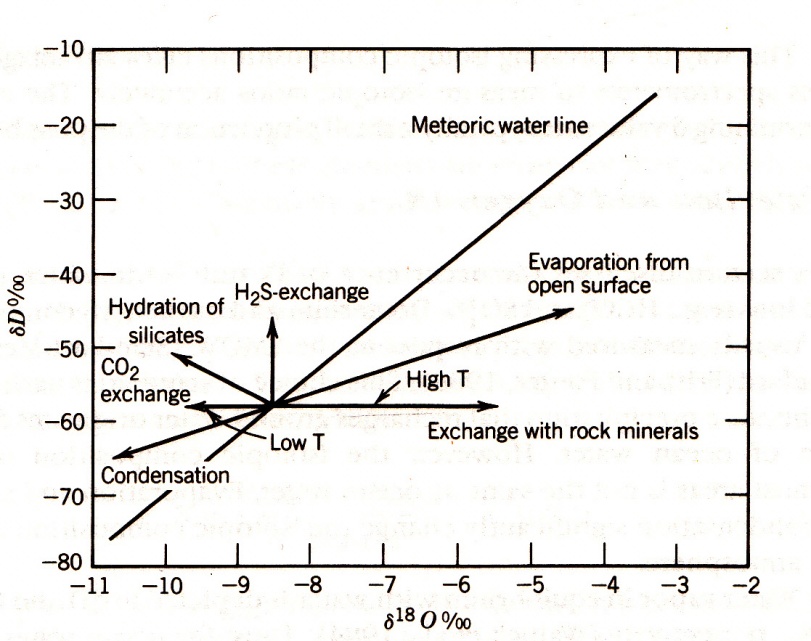 Genel oksijen-18/döteryum grafiği
Mook (2001)
Oksijen-18/Döteryum GrafiğiBuharlaşma Doğrusu
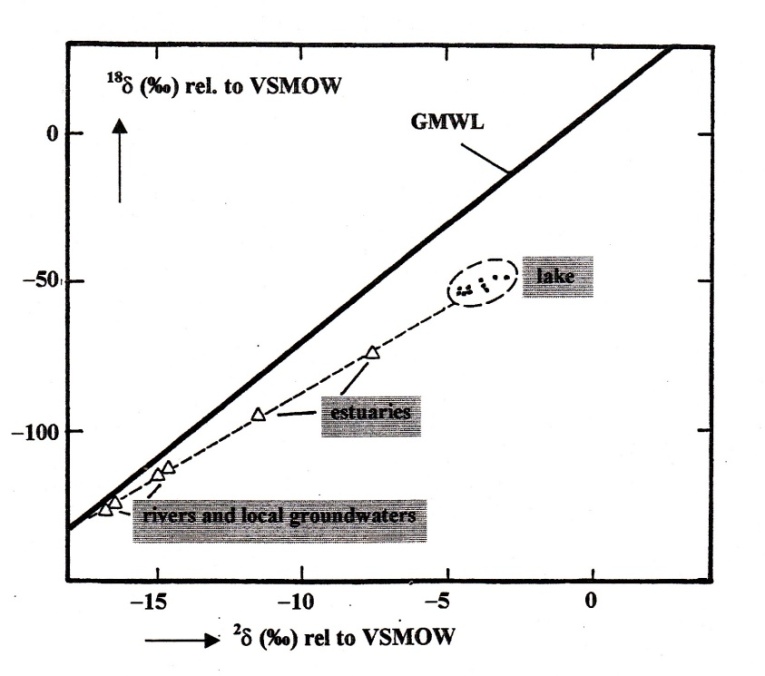 Nehir, sığ yeraltı suları, haliç ve göl ile ilgili 
oksijen-18/döteryum grafiği
Mook (2001)
Kaynaklar
Appelo CAJ, Postma, D. 2005. Geochemistry, Groundwater and Pollution. Second Edition, A.A. Balkema Publishers, p649.
Brehme, M., Schyett, T., Çelik, M., Dokuz UE. 2010. Hydrochemical characterisation of ground and surface water at Dörtyol/Hatay/Turkey. Environmental Earth Sciences, DOI 10.1007/s12665-010-0810-1.
Canik B. 1998. Hidrojeoloji; yeraltı sularının aranması, işletilmesi, kimyası, A.Ü. Fen Fak. Jeoloji Müh. Bölümü, Ankara, s286.
Çelik, M. 2001. Adıyaman Bölgesi petrol haznekaya sularının hidrokimyasal ve izotopik özellikleri. Gazi Üniversitesi Fen Bilimleri Enstitüsü Dergisi, Cilt 14, No 1, 181-196.
Hem, JD. 1985. Study and interpretation of the chemical characteristics of natural water. Third Edition, US Geological Survey Water –Supply Paper 2254, p263.
Mazor, E. 2004. Chemical and isotopic groundwater hydrology. Third Edition, Marcel Dekker, p453.
Mook, WG. 2000. Environmental isotopes in the hydrological cycle, Principles and applications. Volume I, p280.
Todd DK, 1980. Groundwater Hydrology. Second Edition, p535.